FSAE Cooling Progress Report
Craig McLain
Reuben Ness
Riki Hopkins

Advisor: Lemmy Meekisho
Content
What We Have Done So Far
Research
Calculation
Design
Manufacture
What We Are Doing
Manufacture
Experiments
What’s Next
Finish Design/Manufacture
Assembly & Real-World Testing
What We Have Done So Far
PDS
210°F Top Tank Temperature
Reliability

Research
Internal/External
Single Radiator
No Oil Cooler
What We Have Done So Far
Calculation
Assumptions Based on Research
Calculations
Heat Transfer/Fluids
Factor of Safety
Experiments
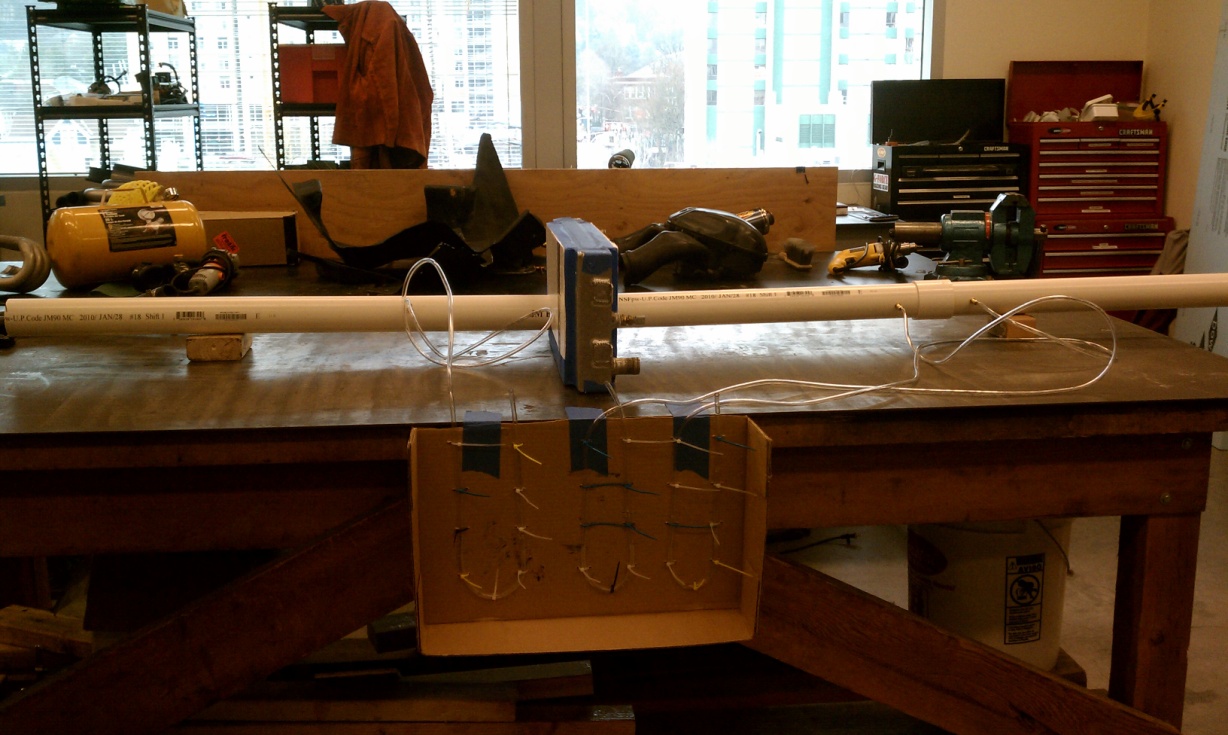 What We Have Done So Far
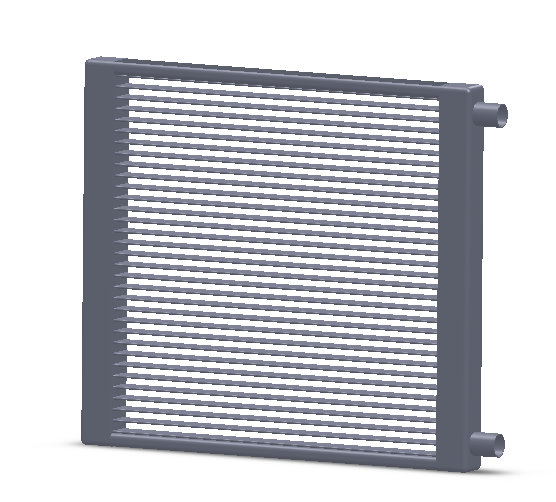 Design
Radiator Sizing
Fan Size
House Routing
Mounts
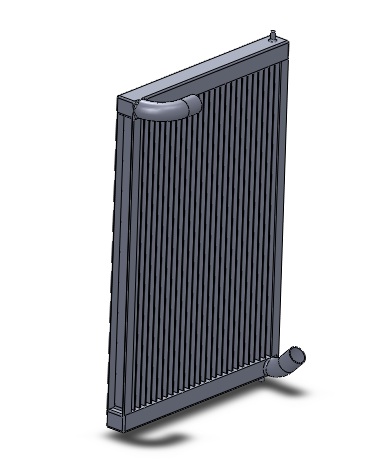 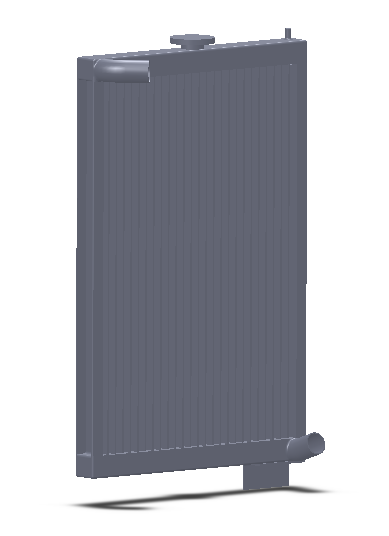 What We Have Done So Far
Manufacture
Radiator Custom Made by Mac’s Radiator
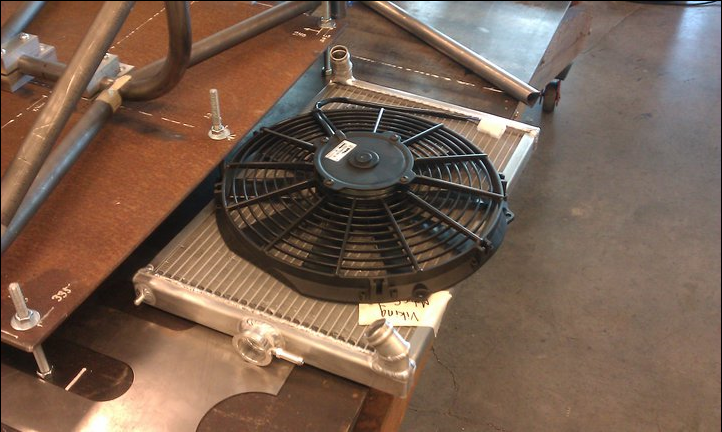 What We Are Doing
Design
Radiator Mounts
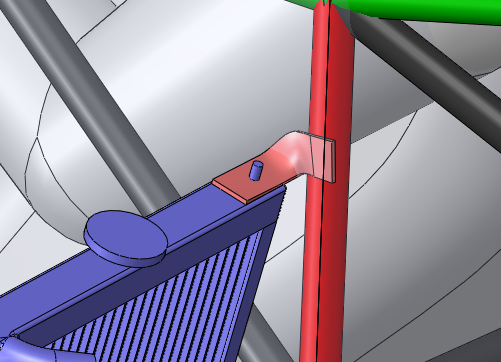 What We Are Doing
Manufacture
Solid Hoses
Aluminum Tubing
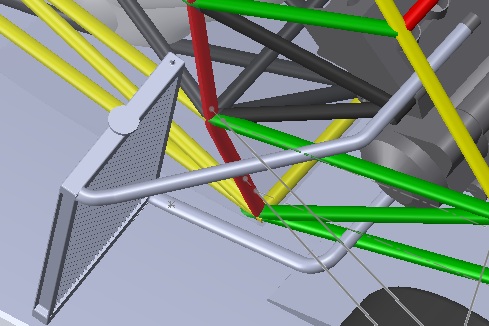 What We Are Doing
Experiments
To Confirm Our Calculations
Define Core Characteristics 
Heat Rejection per Unit Area
What’s Next
Finish Design of Mounts
Manufacture Mounts
Solid Hose Routing 
Assembly & Real-World Testing
Questions?